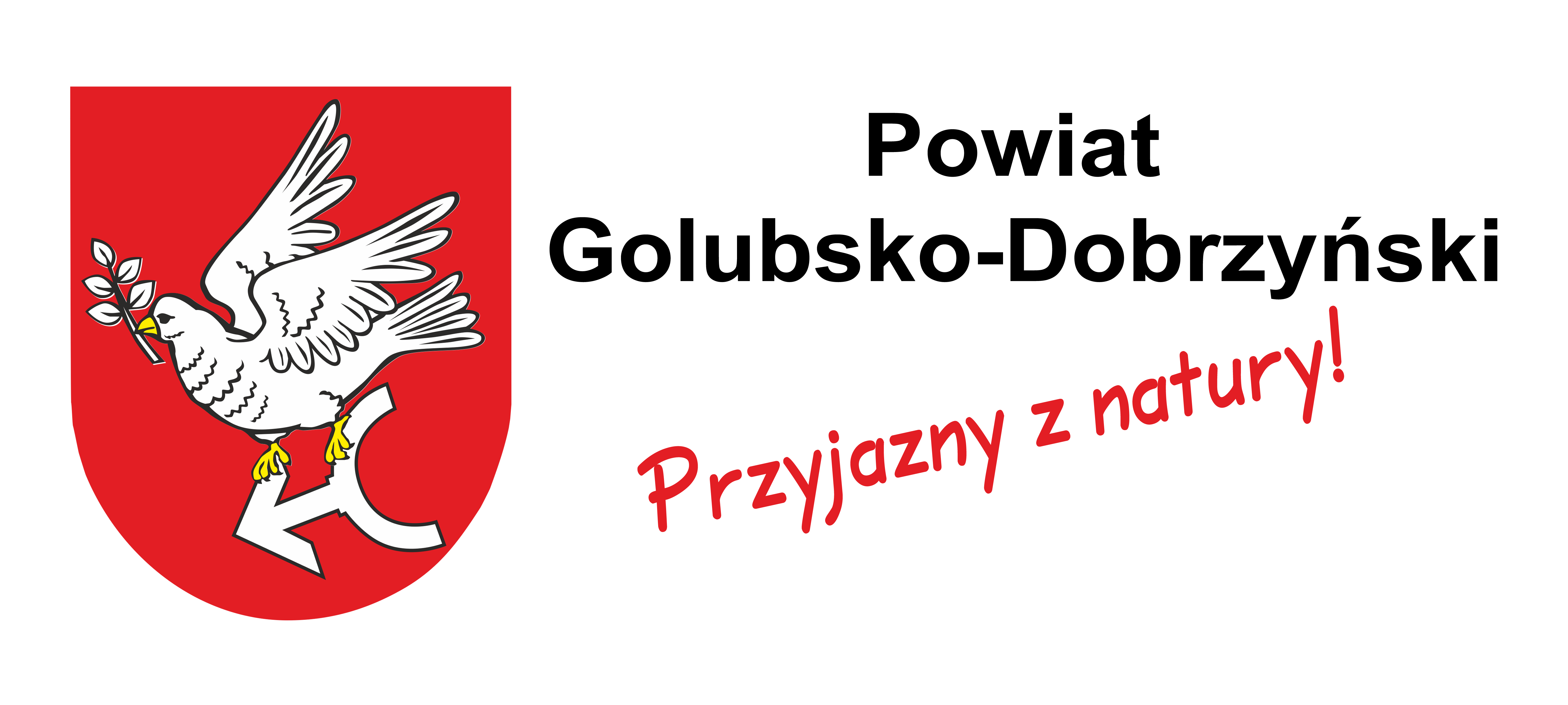 Sportowcy powiatu golubsko-dobrzyńskiego
Sportowcy powiatu golubsko-dobrzyńskiego w 2025 roku
ELIZA RABAŻYŃSKA
W 2024 roku Eliza zajęła IV miejsce w Mistrzostwach Europy w Wyścigu Eliminacyjnym rozgrywanym w Cottbus (Niemcy) w dniach 9-14 lipca 2024 r.
I miejsce w Grand Prix Brno UCI C2 w konkurencji scratch – 14-16.05.2024 r.
II miejsce w Grand Prix Brno UCI C2 w konkurencji wyścig eliminacyjny – 14-16.05.2024 r.
III miejsce w Młodzieżowych Mistrzostwach Polski Pruszków w wyścigu madison – 21-23.05.2024 r.
III miejsce w Młodzieżowych Mistrzostwach Polski Pruszków w sprincie drużynowym – 21-23.05.2024 r.
V miejsce w Młodzieżowych Mistrzostwach Polski Pruszków w omnium – 21-23.05.2024 r.
VI miejsce w Szosowych Mistrzostwach Polski w Płocku w wyścigu ze startu wspólnego – 24.06.2024 r.
IV miejsce w 6. Giorni delle Rose Firenzuola Toscania w wyścigu madison – 29.06. – 04.07.2024 r.
IV miejsce w 6. Giorni delle Rose Firenzuola Toscania w wyścigu scratch - 29.06. – 04.07.2024 r.
Daria dębicka
Kolarka reprezentująca Autonomiczną Ludową Kolarską Sekcję ,,Stal” w Grudziądzu.
W roku ubiegłym Daria zdobyła Mistrzostwo Polski w Wyścigu Punktowym w kategorii Junior, który odbył się w Pruszkowie w dniach 18-20 października 2024 r.
Daria ostrycharz
Zawodniczka Autonomicznej Ludowej Kolarskiej Sekcji ,,Stal” Grudziądz.
Daria Ostrycharz w roku 2024 stanęła na najwyższym stopniu podium podczas Mistrzostw Polski w Pruszkowie (18-20.10.2024 r.) w kategorii Junior podczas wyścigu indywidualnego na dystansie 3 km.
Julia szyjkowska
Do największych osiągnięć młodej kickboxerki w roku ubiegłym należą m. in.:
Mistrzostwo Świata w kickboxingu w konkurencji Full-contact, które zdobyła w Budapeszcie (24-31.08.2024 r.).
Mistrzostwo Polski w kickboxingu w konkurencji Light-contact w Będzinie (12-14.04.2024 r.).
Nikodem siałkowski
Kolarz reprezentujący w 2024 roku Uczniowski Klub Sportowy ,,Copernicus” Toruń może poszczycić się:
I miejscem w Mistrzostwach Polski Juniorów na szosie – start wspólny w Płocku (22.06.2024 r.).
III miejscem w Mistrzostwach Polski Juniorów na szosie – jazda na czas w Płocku (19.06.2024 r.).
II miejscem w Mistrzostwach Polski Juniorów – wyścig drużynowy w Pruszkowie (21-23.05.2024 r.).